Opening the vote center before the polls open
Find these materials in the supply box
Find these materials in the orange canvas bag
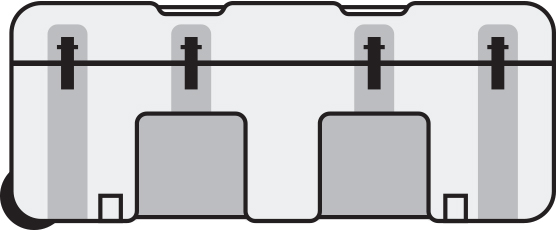 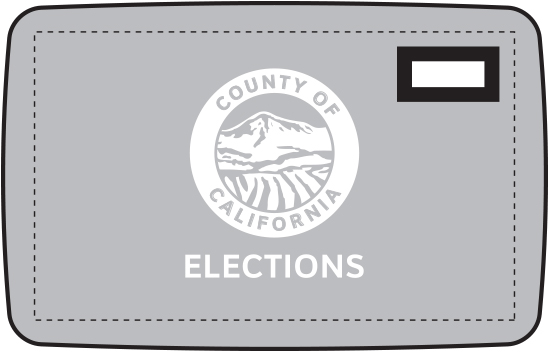 Supply box
Canvas bag
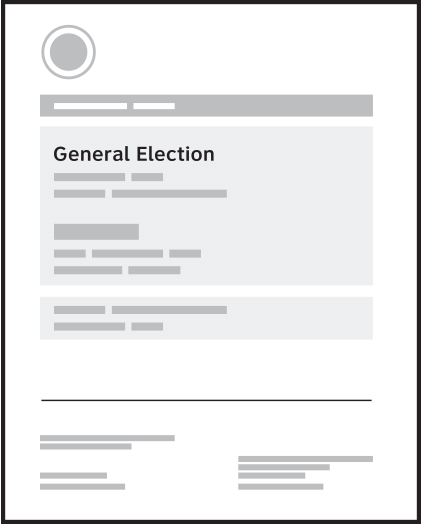 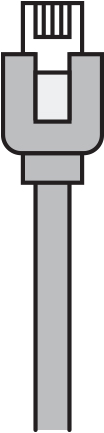 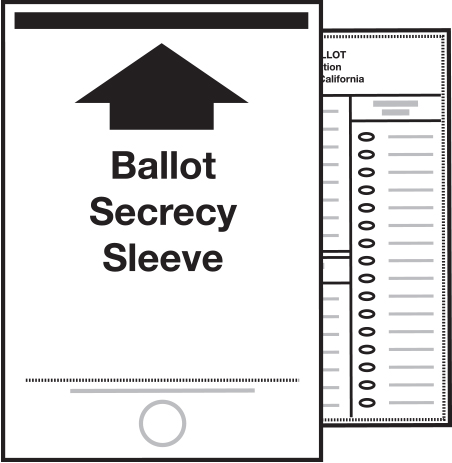 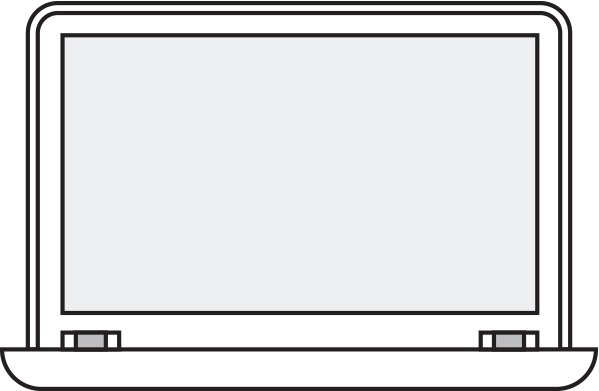 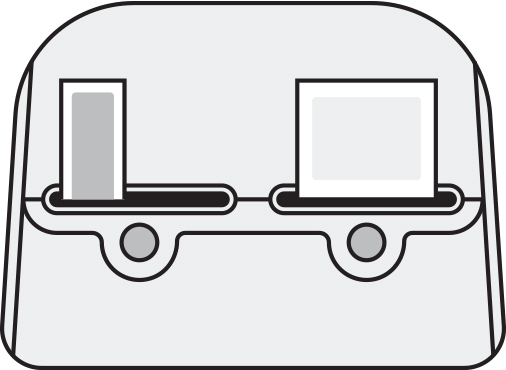 Voter guides
Ballot secrecy sleeves
Network cables
Dymo printers
Laptops
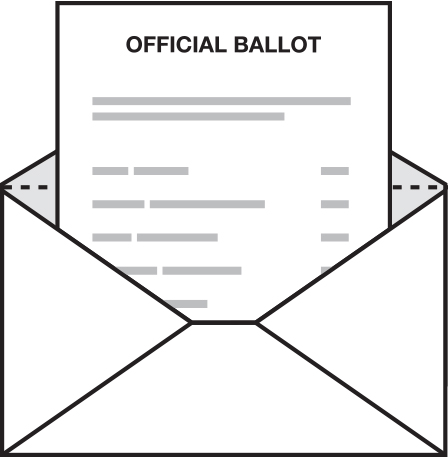 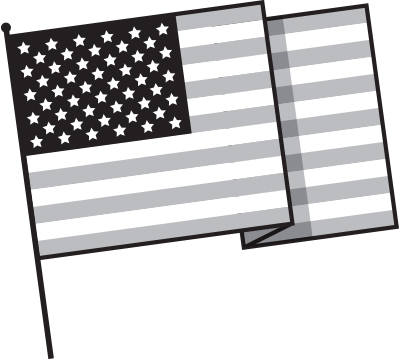 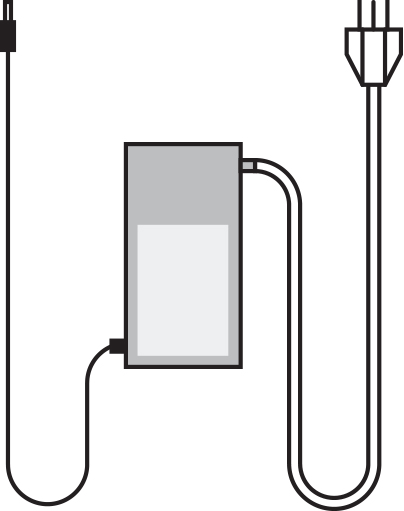 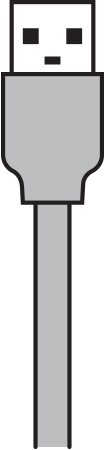 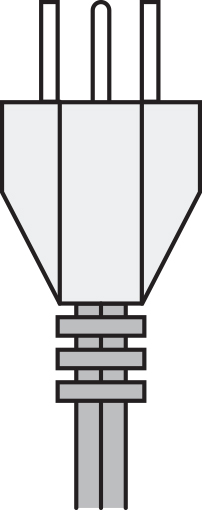 Ballot envelopes
American flag
USB cables
Dymo power cables
Laptop chargers
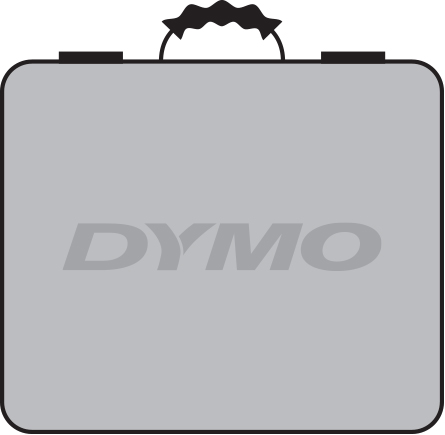 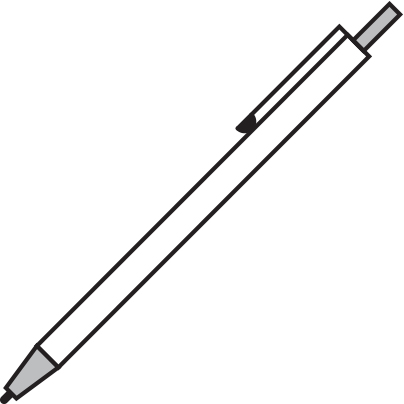 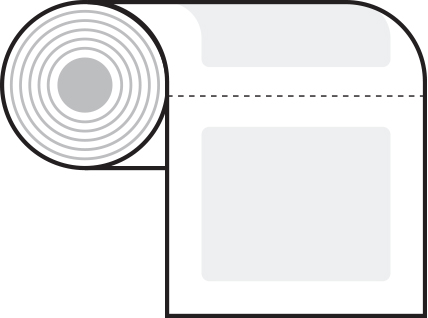 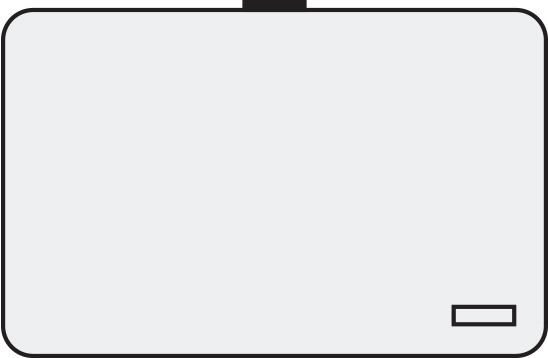 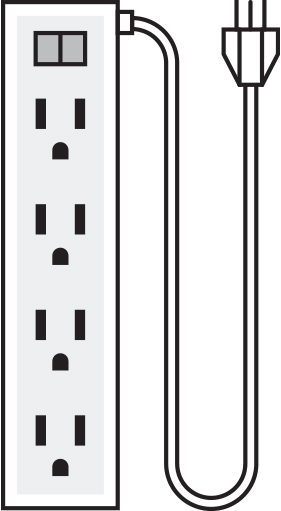 Dymo labels
Pens
Surge protectors
Dymo printer cases
Laptop cases
How to set up the check-in table
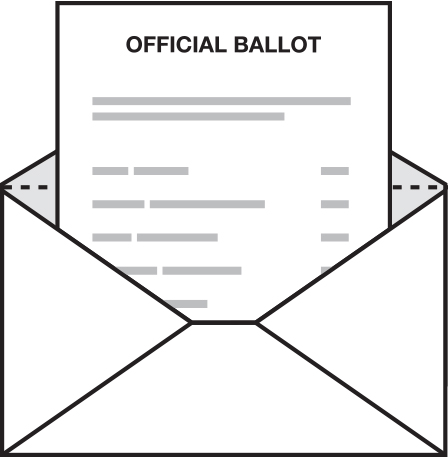 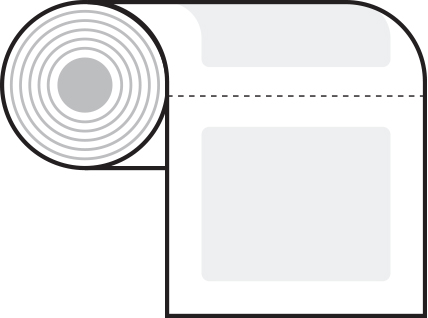 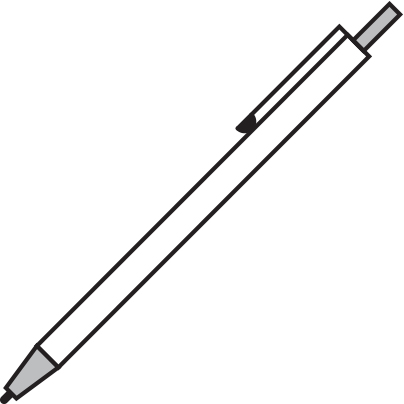 Ballot envelopes
Dymo labels
Pens
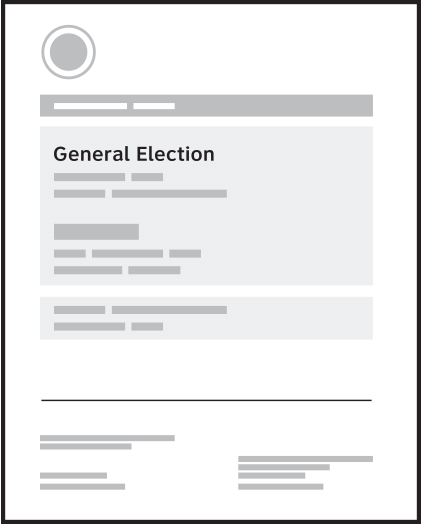 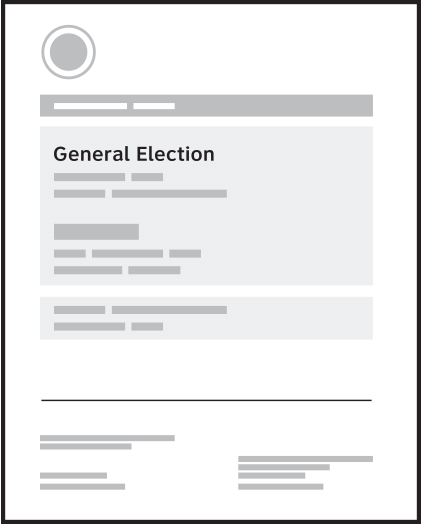 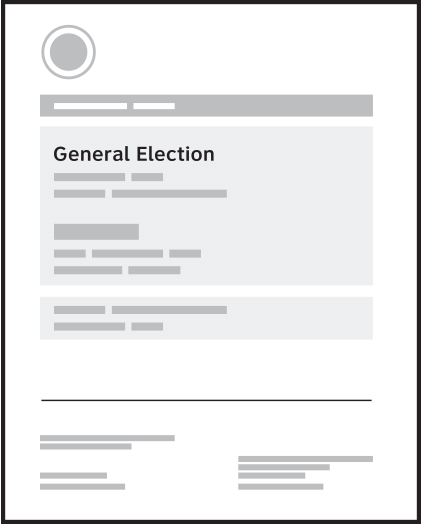 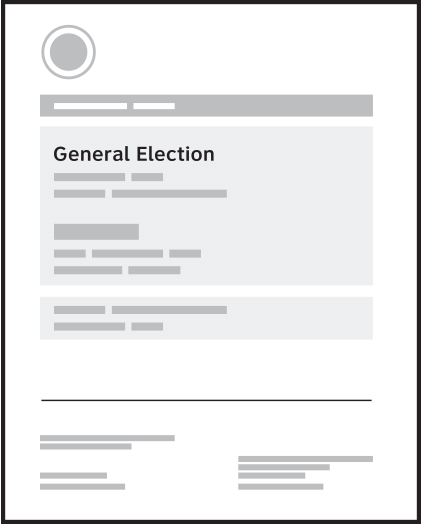 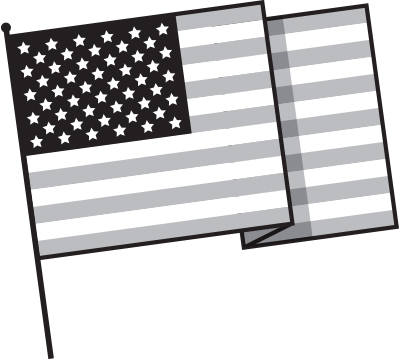 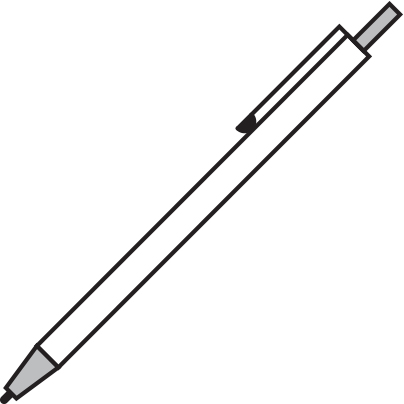 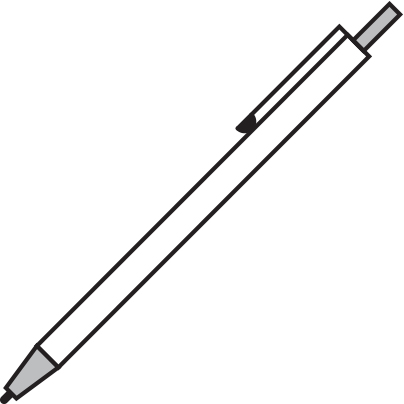 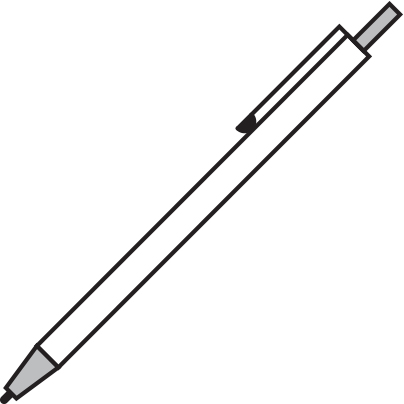 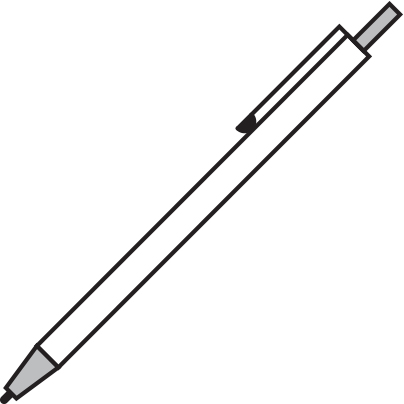 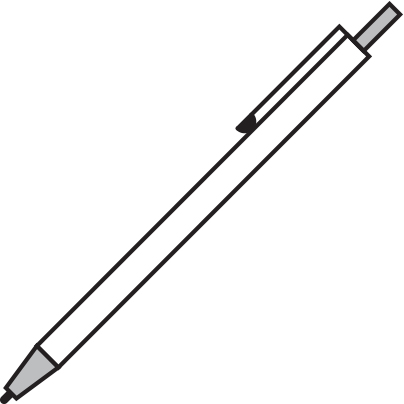 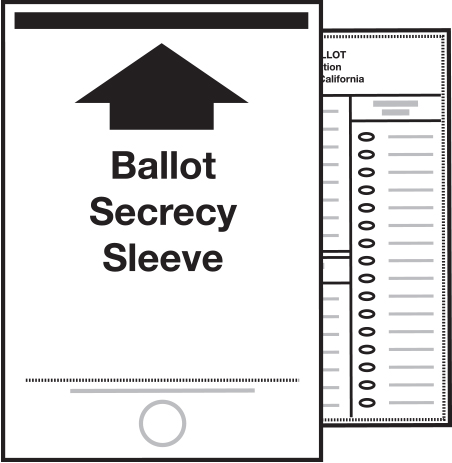 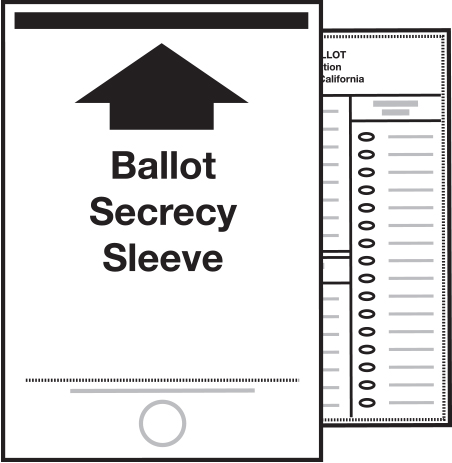 Voter guides
American flag
Ballot secrecy sleeves
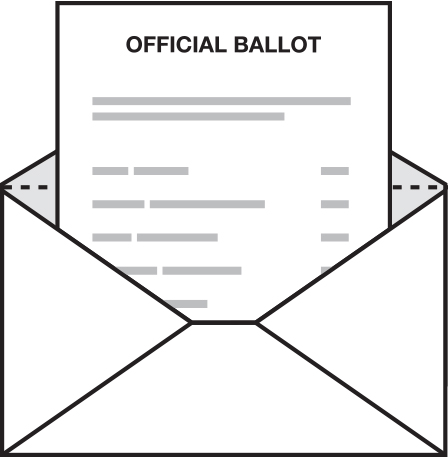 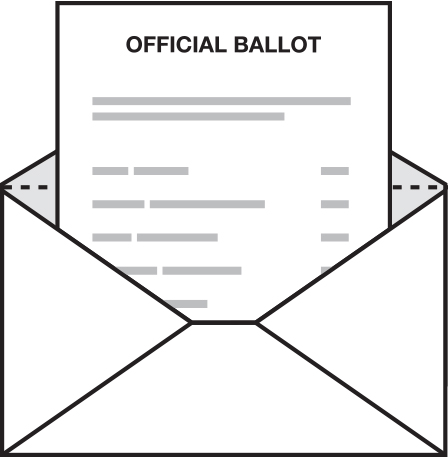 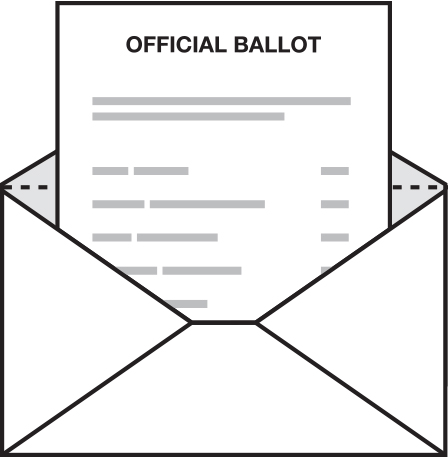 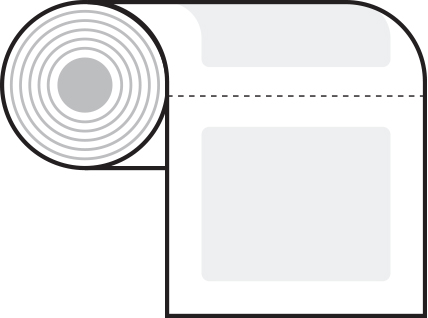 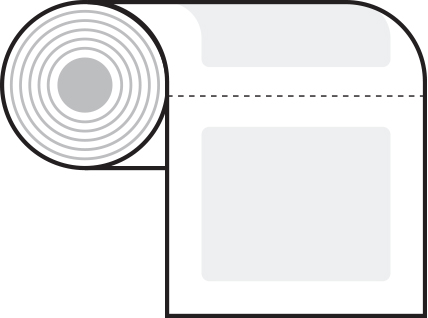 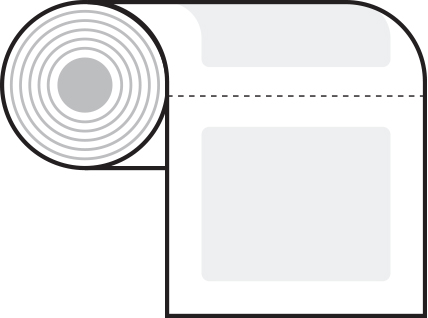 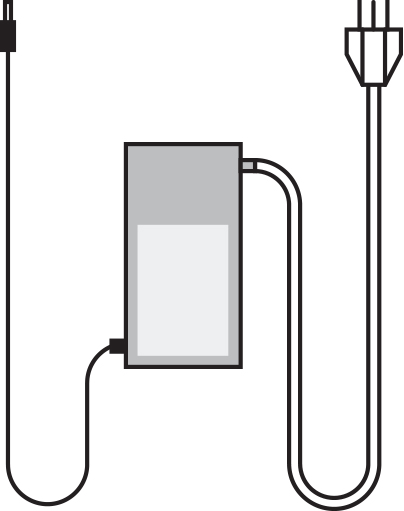 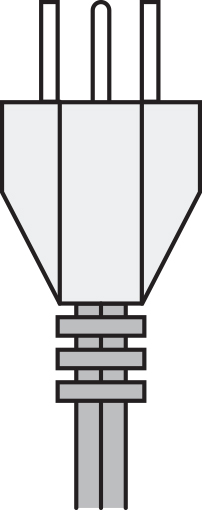 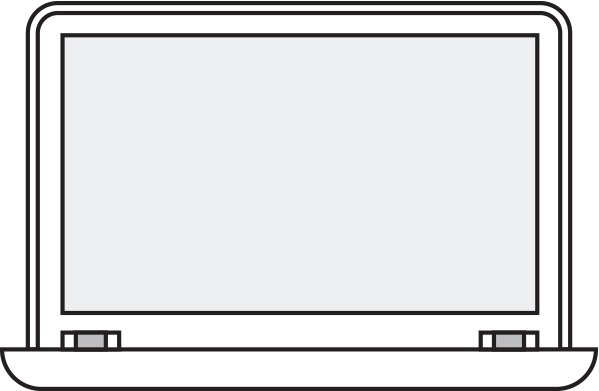 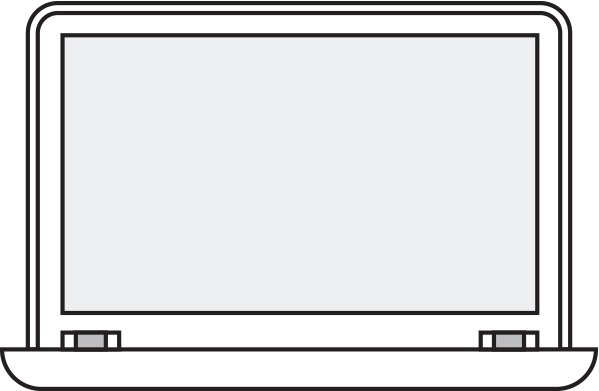 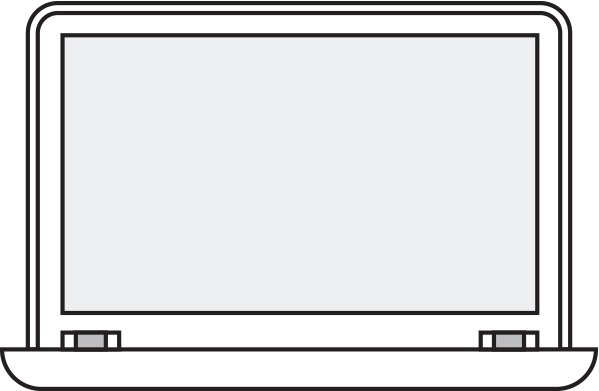 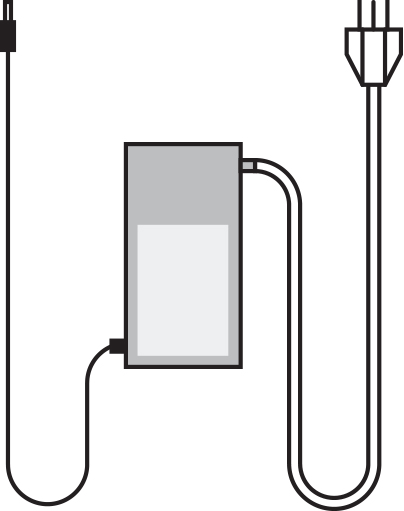 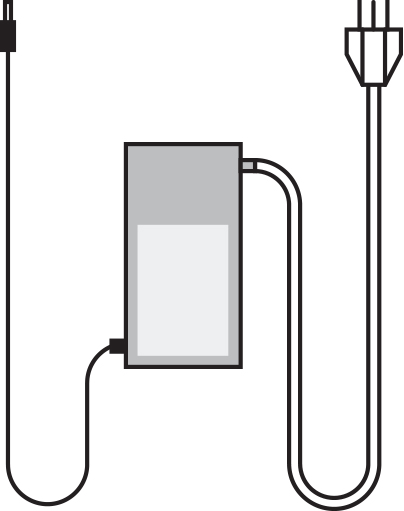 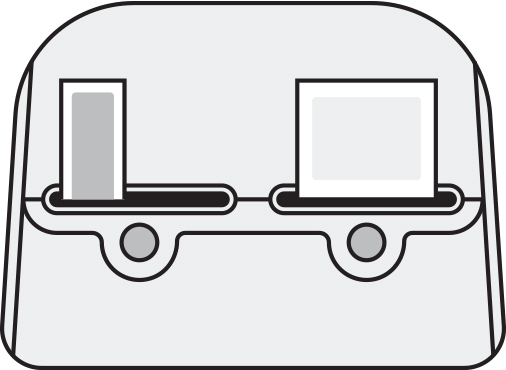 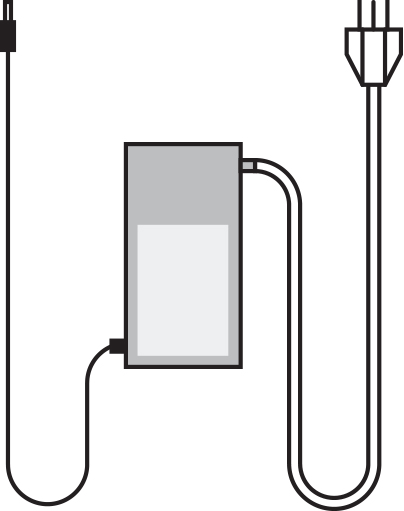 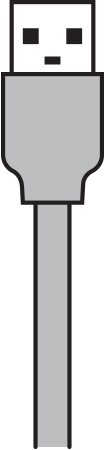 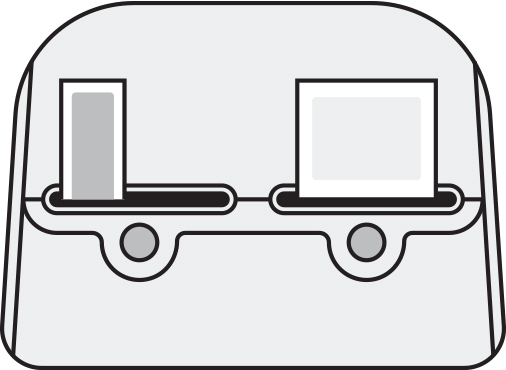 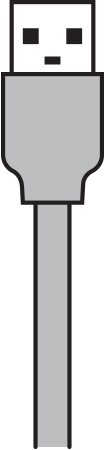 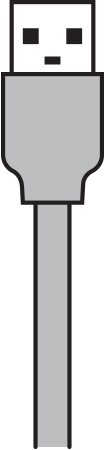 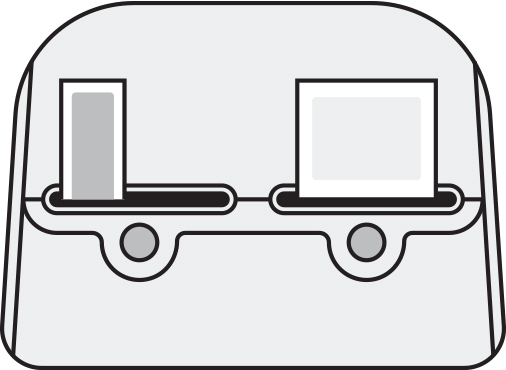 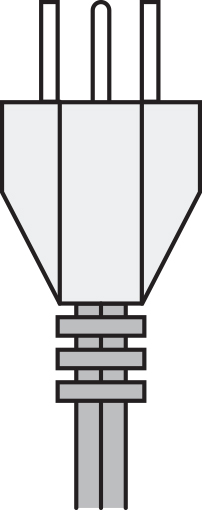 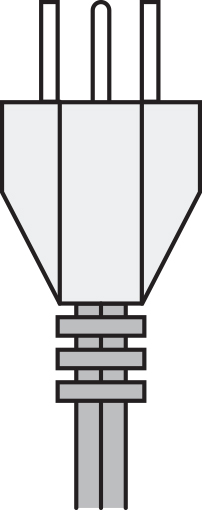 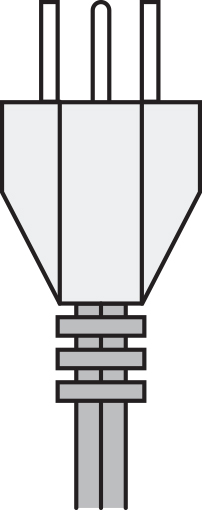 Laptop chargers
Dymo power cables
Laptop
Dymo printer
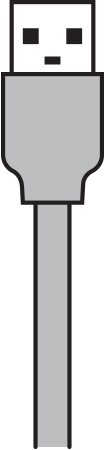 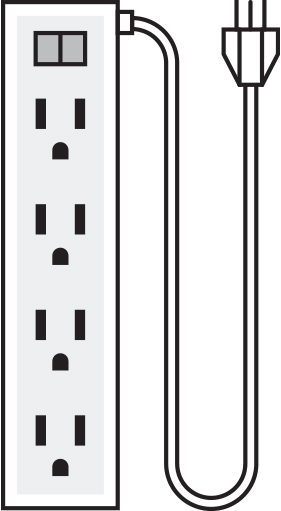 Surge protector
USB cable
Closing the vote center after the election
Pack these materials in the supply box
Pack these materials into the orange canvas bag
Pack these materials into a cardboard box
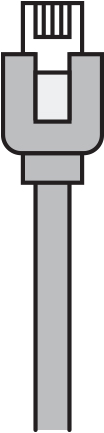 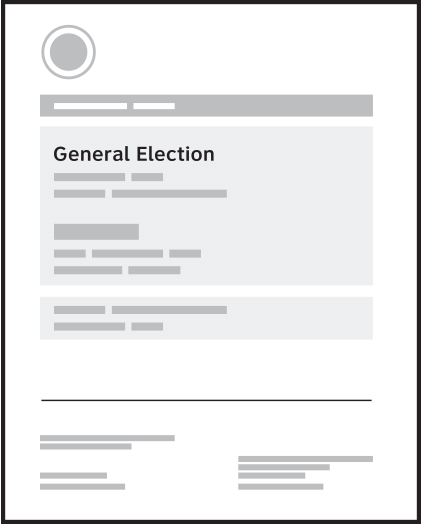 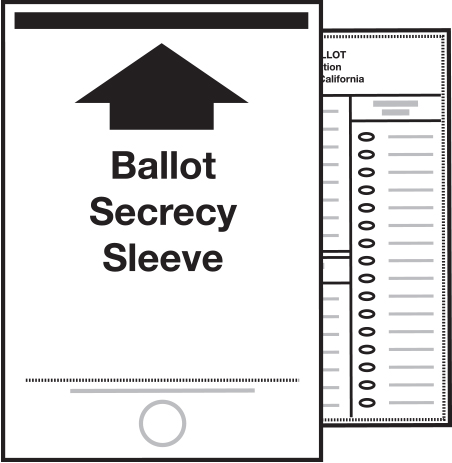 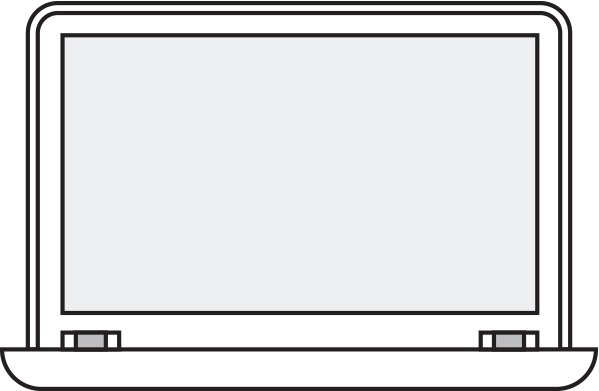 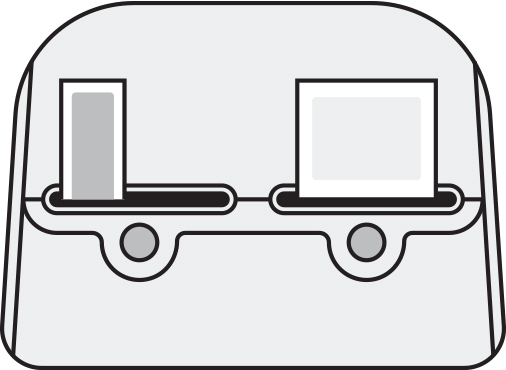 Network cables
Dymo printers
Laptops
Voter guides
Ballot secrecy sleeves
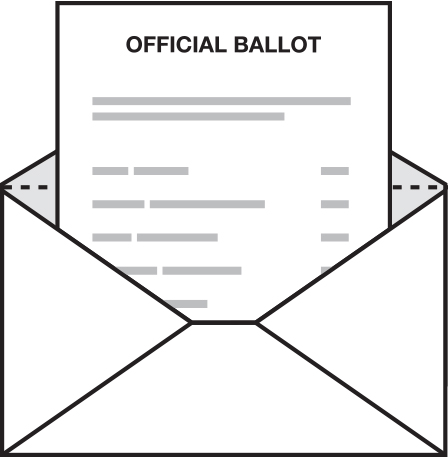 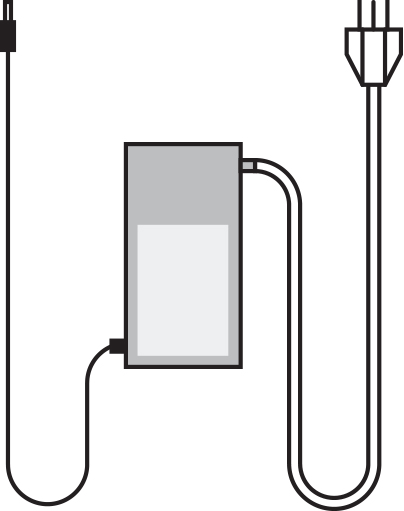 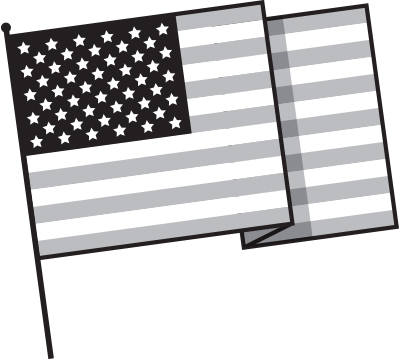 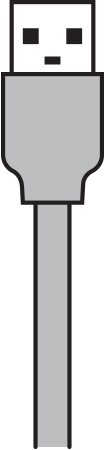 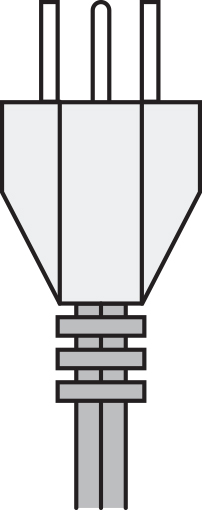 USB cables
Dymo power cables
Laptop chargers
Ballot envelopes
American flag
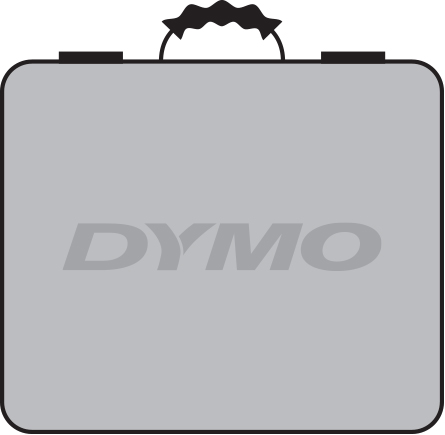 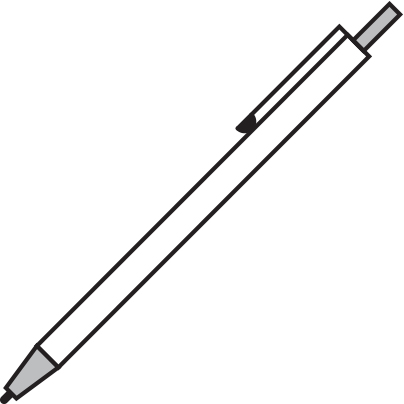 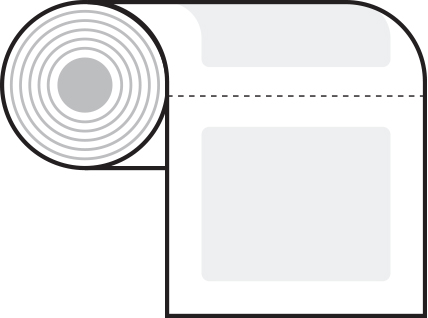 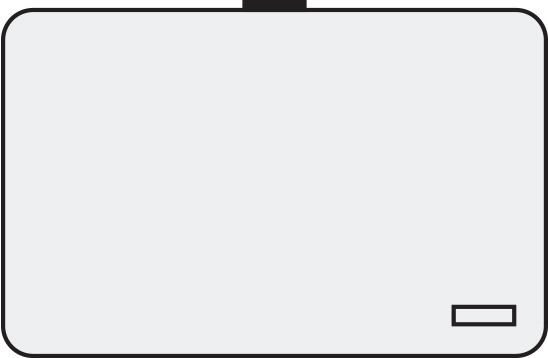 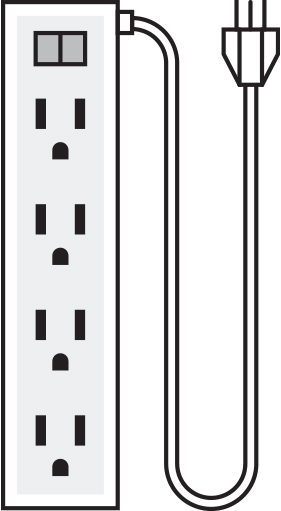 Surge protectors
Dymo printer cases
Laptop cases
Dymo labels
Pens
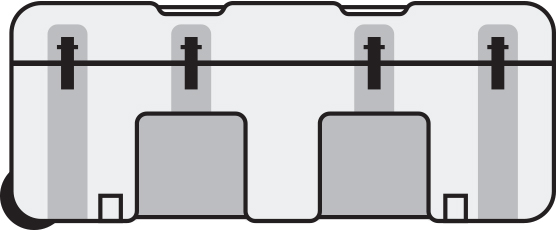 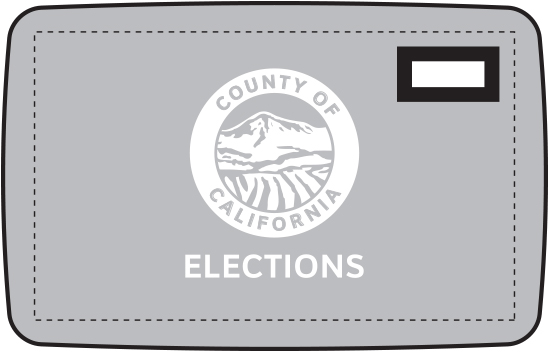 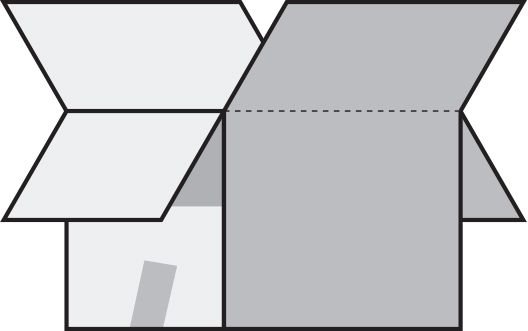 Supply box
Canvas bag
Cardboard box